MUTUALISATION DES RESSOURCES ET OUTILS DE FORMATION DISPONIBLES SUR LES PGI
Les centres nationaux de ressources
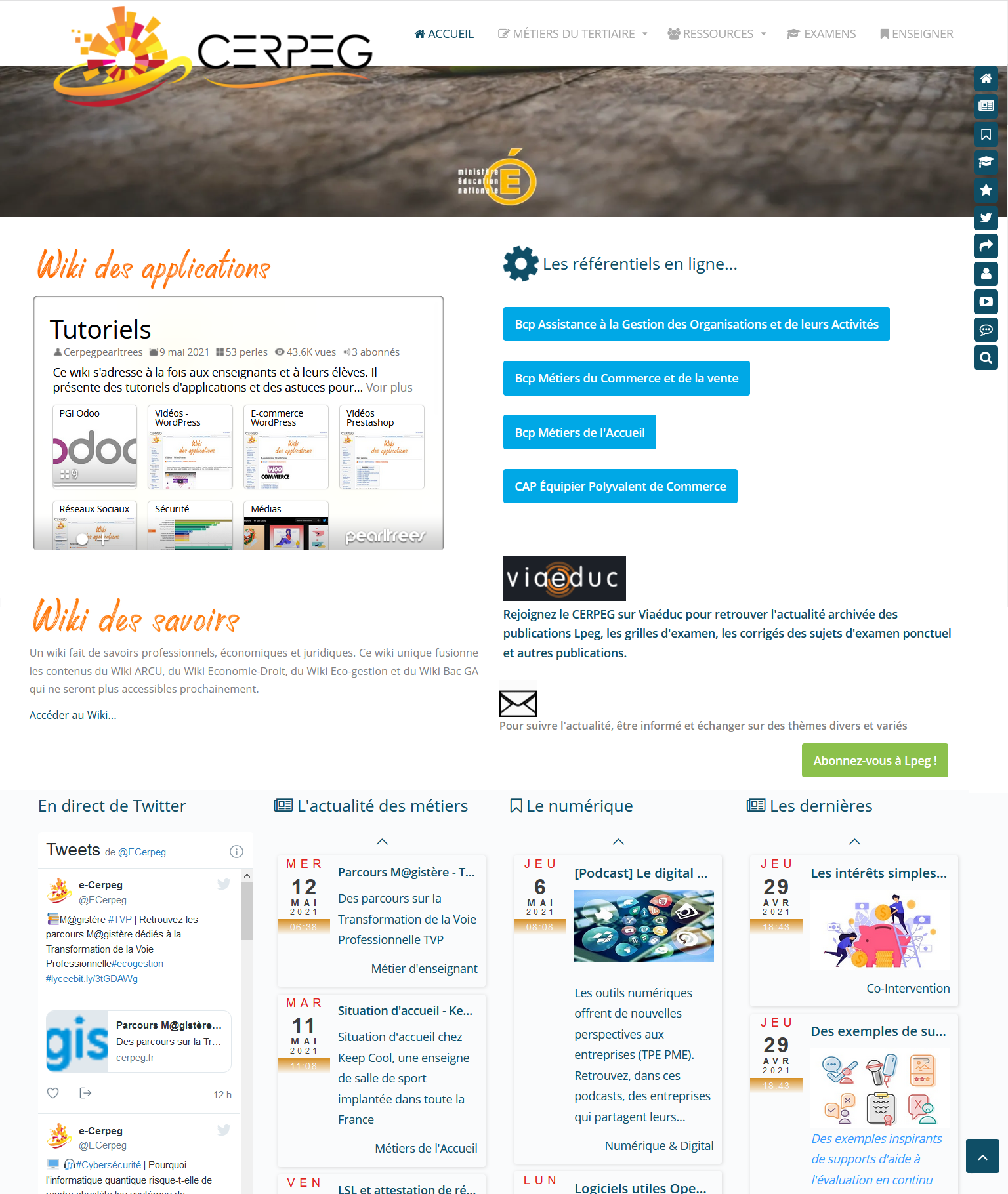 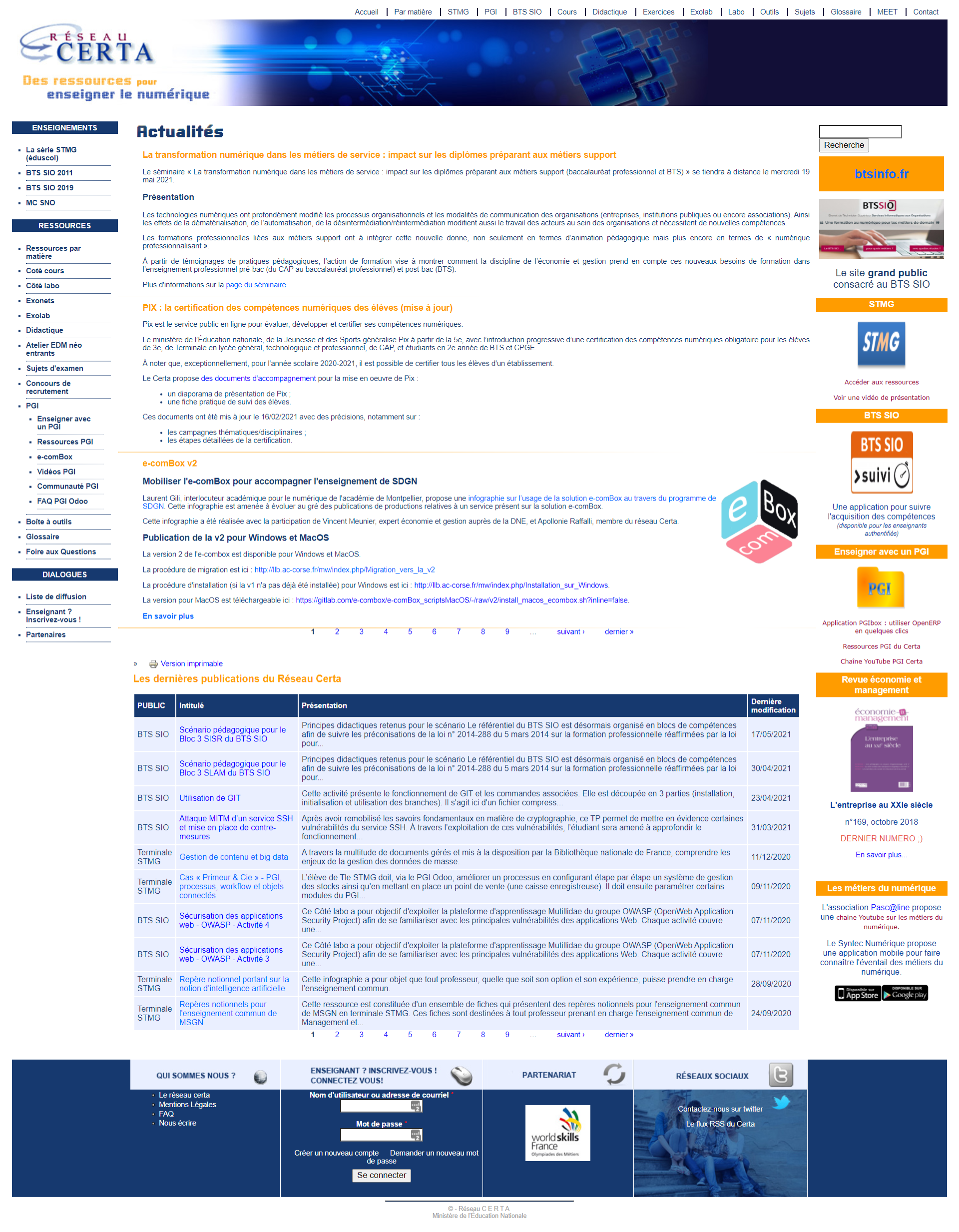 Enseignement professionnel 
en économie & gestion
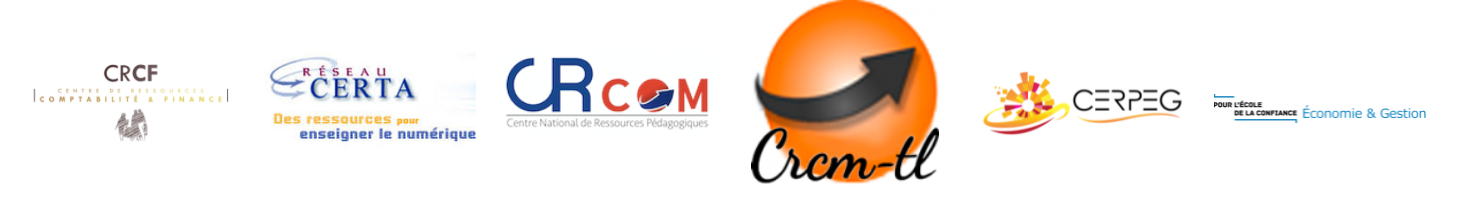 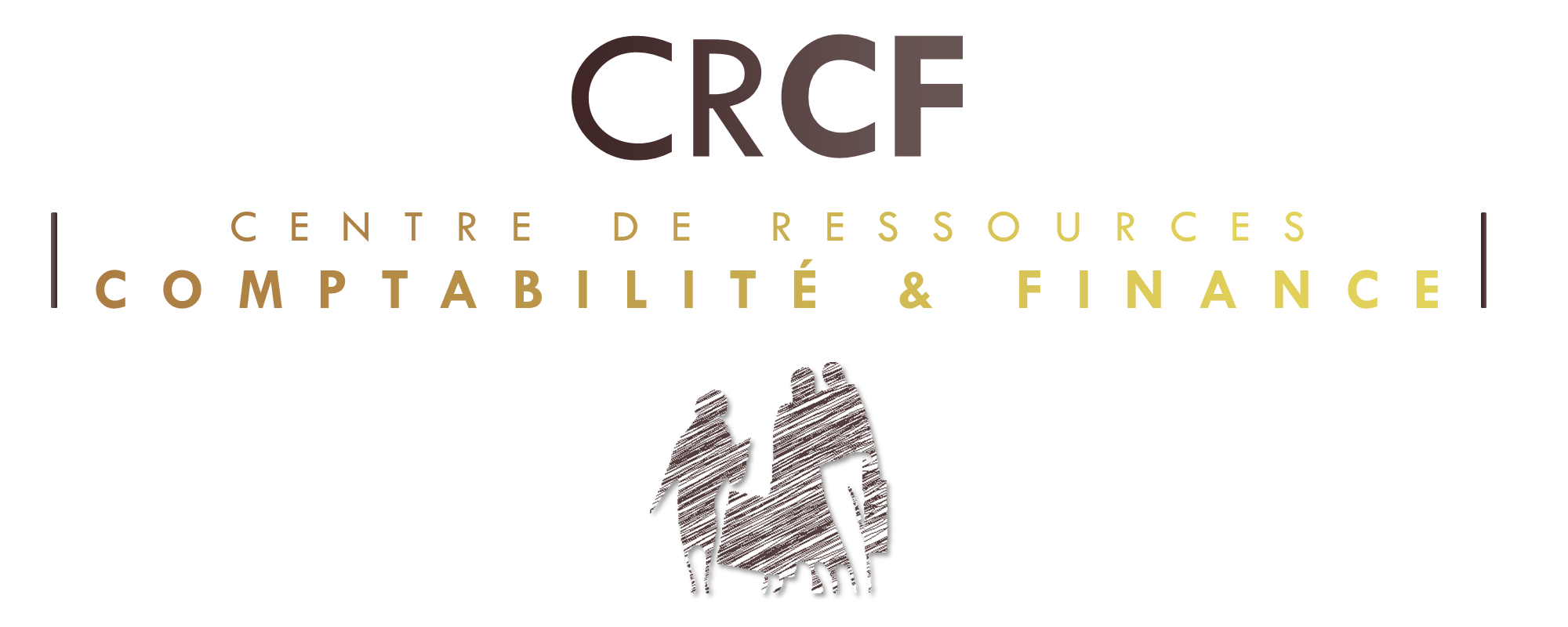 Présentation
Des référentiels respectifs
Des approches pédagogiques différentes
Voie professionnelle
Voie technologique
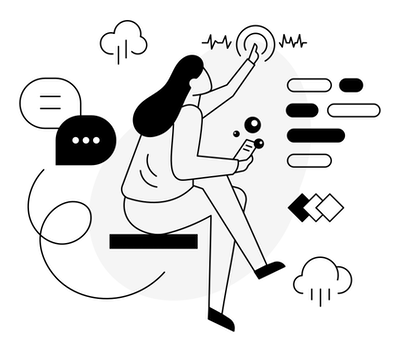 De la professionnalisation à la professionnalité
Un PGI pour des usages différents
Présentation
Le PGI, un véritable « couteau suisse »
Achats
Évènement
Agenda
Sondage
Site Web
Ventes
Organisation des tâches
Gestion de projets
E-commerce
RH
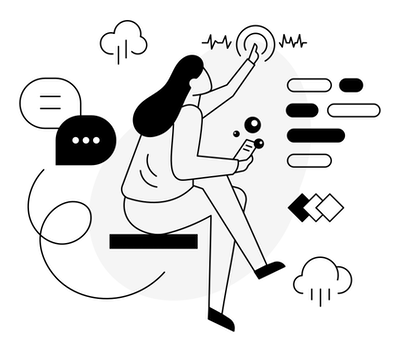 Outils de communication
(messagerie, tchat, ..)
GED
Outils métier
Outils collaboratifs et support
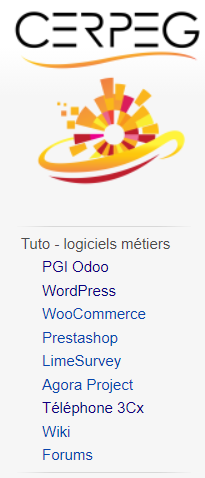 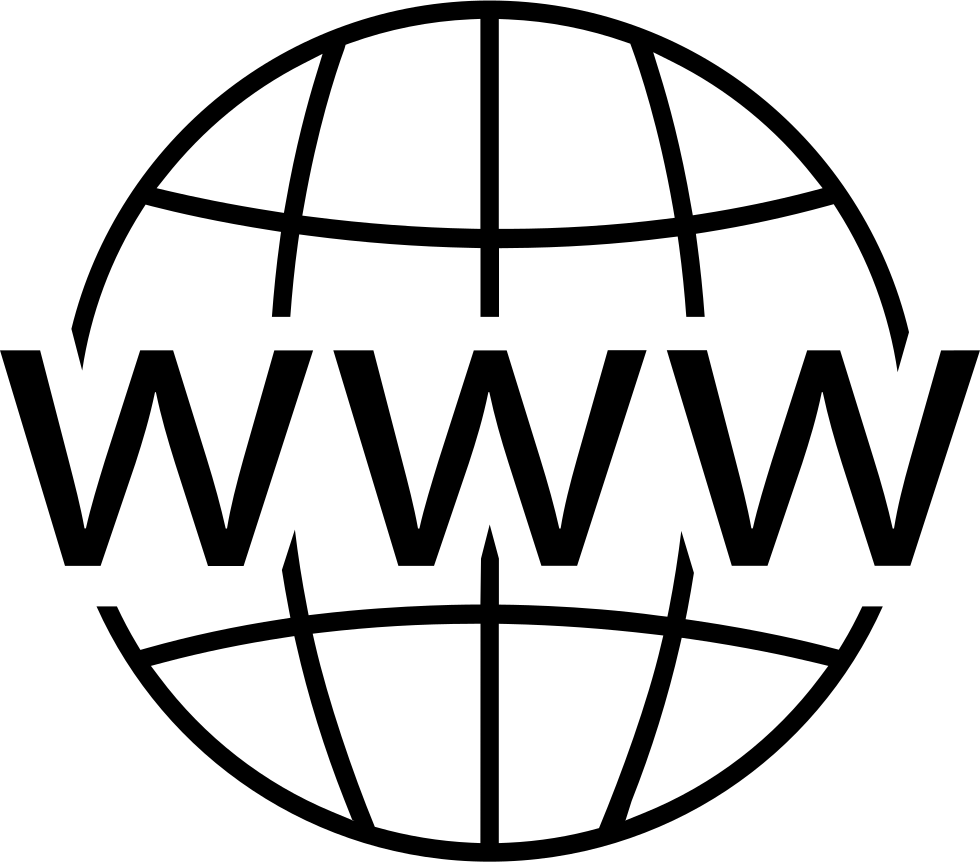 www.cerpeg.fr/appli
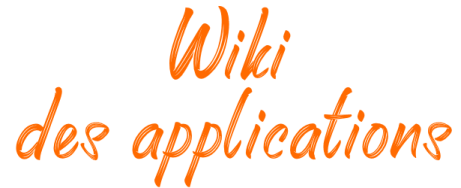 Tutoriels en wiki et en vidéo
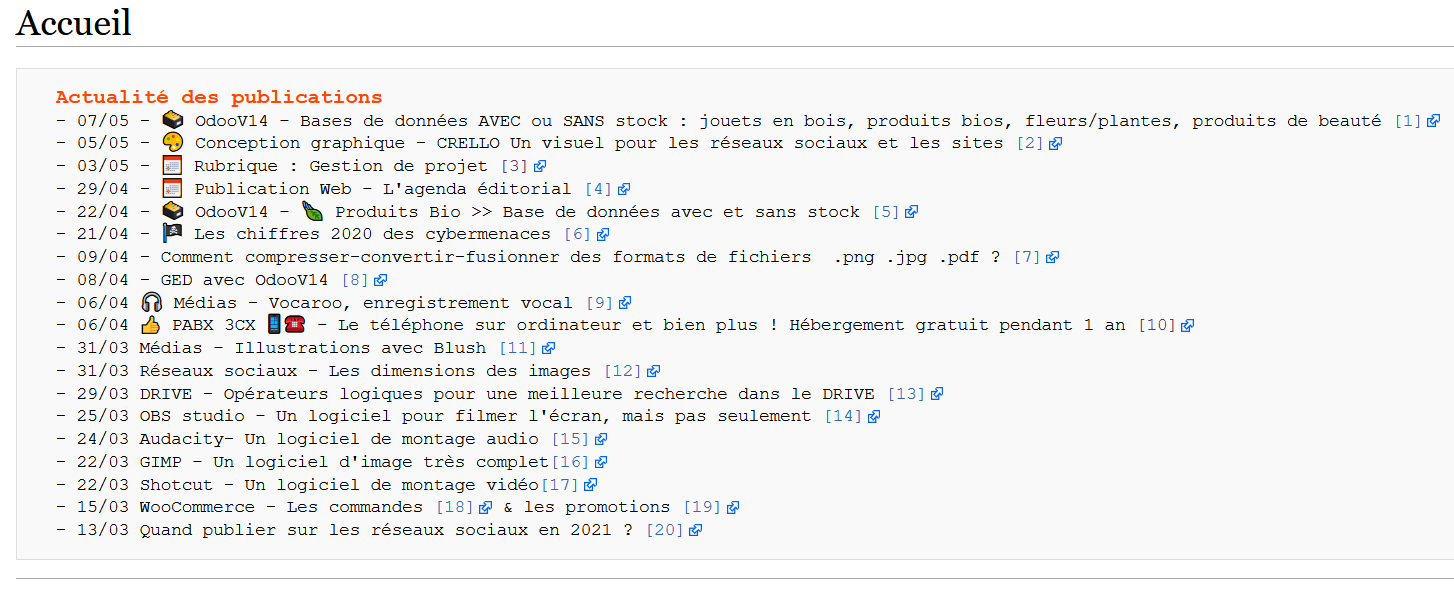 Suivi des publications
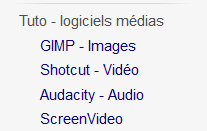 Documentation & logiciels utiles
Lien vers la ressource
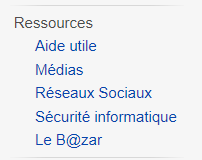 PGI Odoo – bases de données
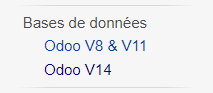 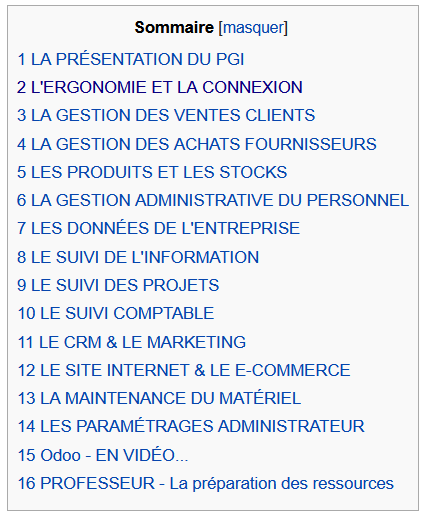 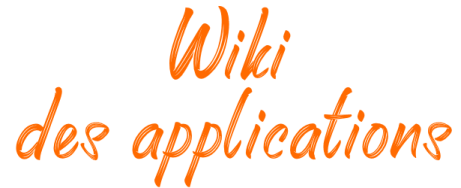 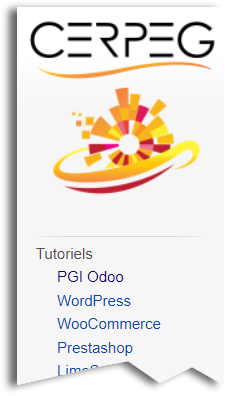 Tutoriels en wiki
Vidéos (avec ou sans l’audio !)
Aide et Conseils pour l’enseignant
Comment démarrer ?
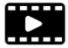 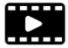 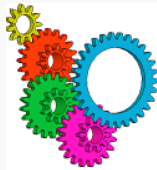 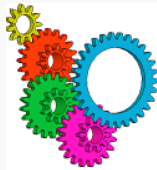 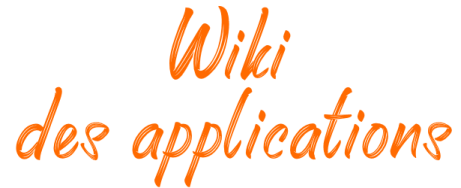 Tutoriel en wiki
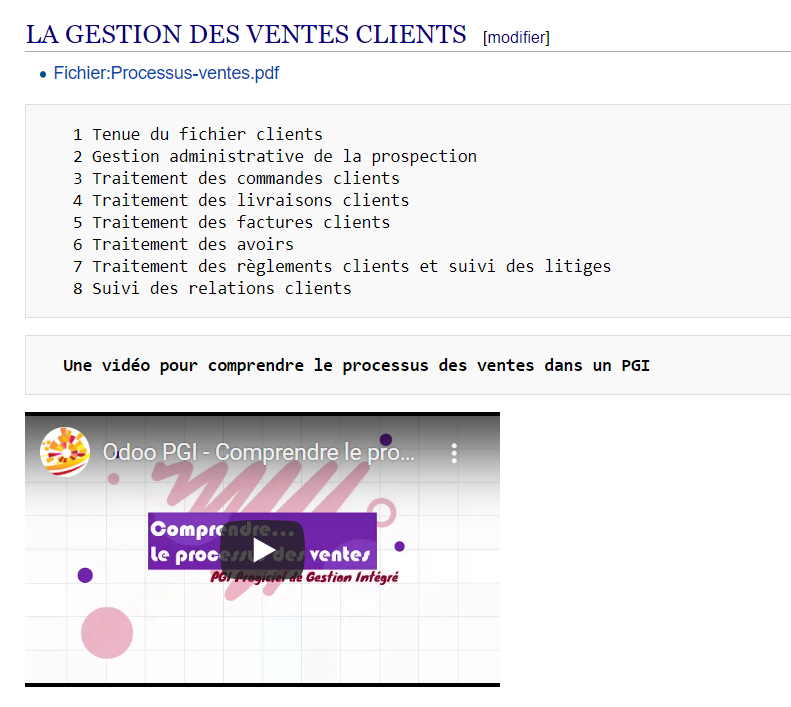 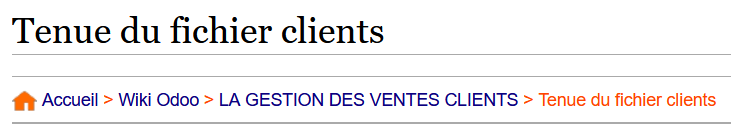 Fil d’ariane
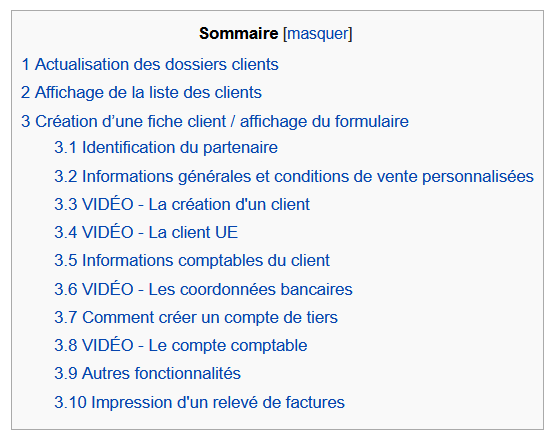 Vidéo explicative
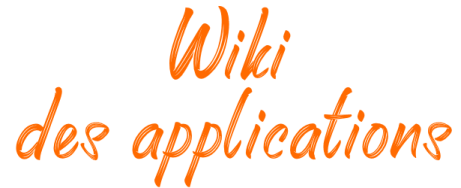 Tutoriel en wiki
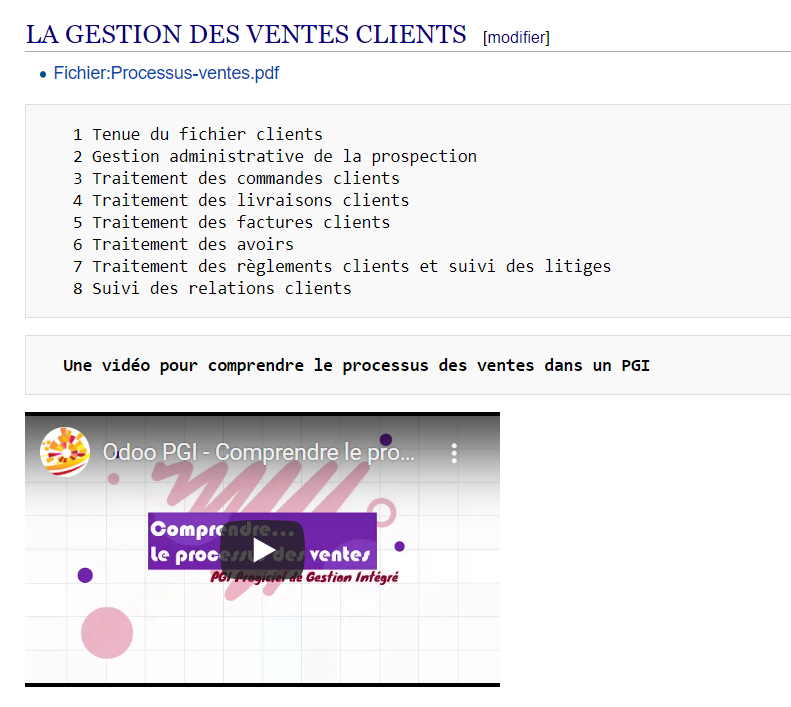 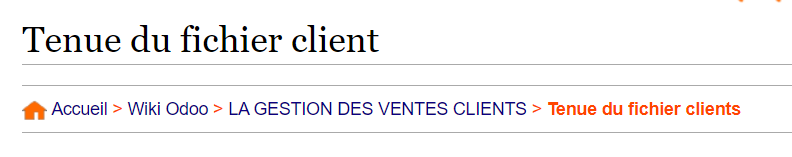 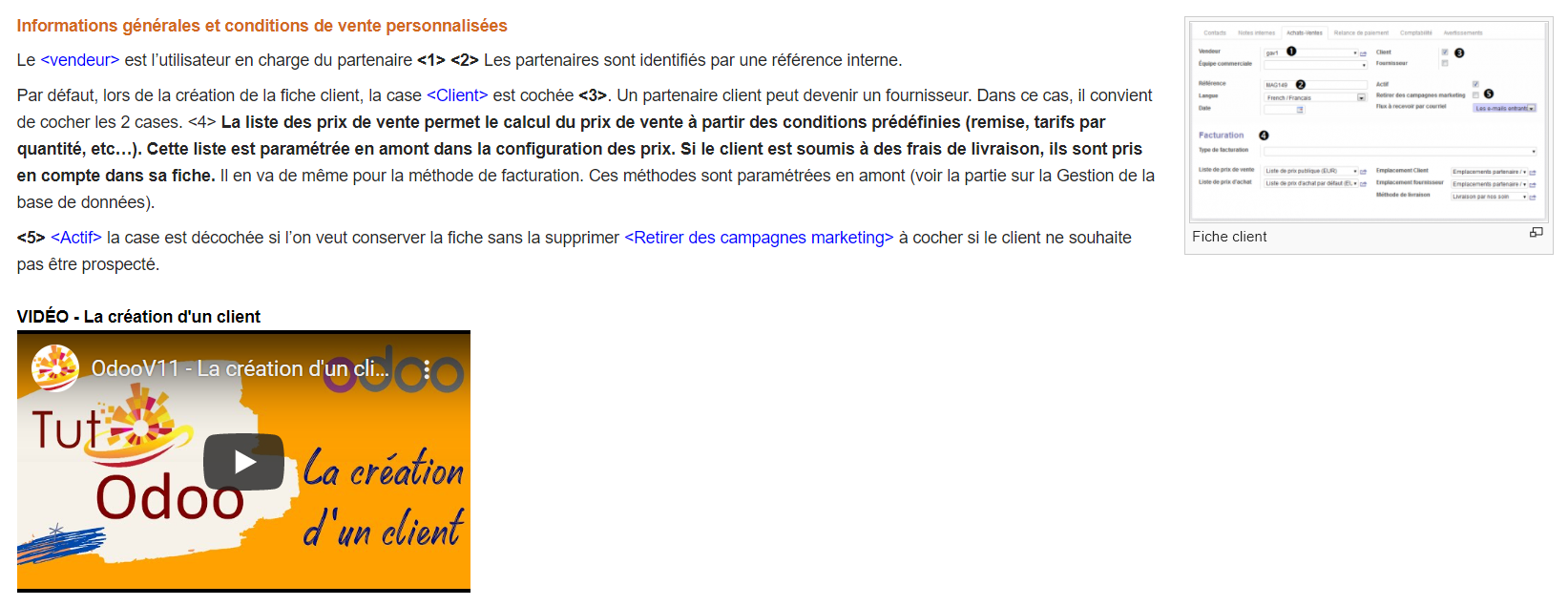 Vidéos pédagogiques 
contextualisées
fonctionnalités et tâches professionnelles
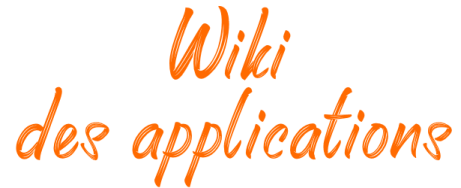 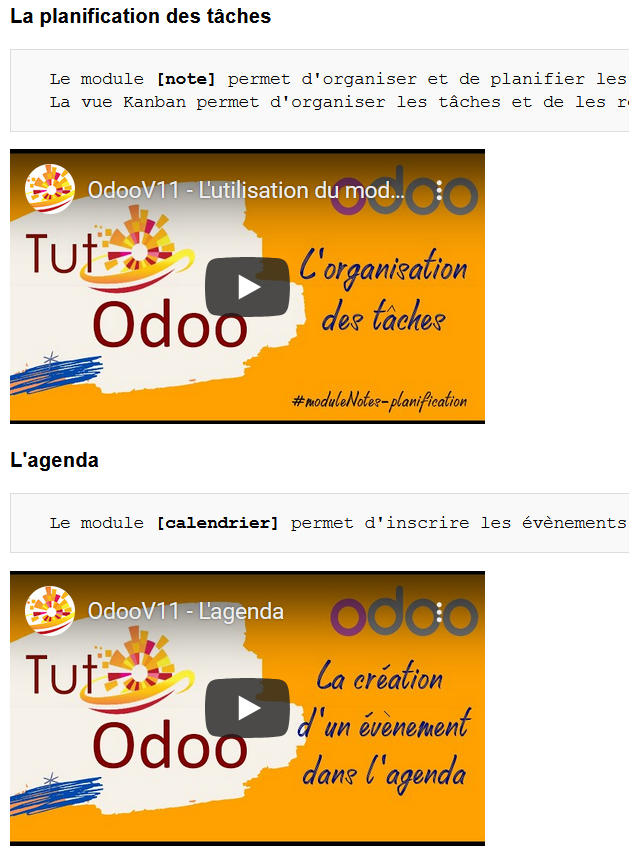 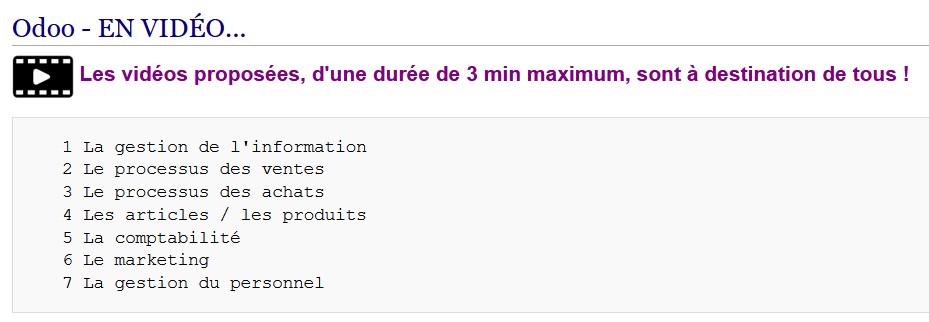 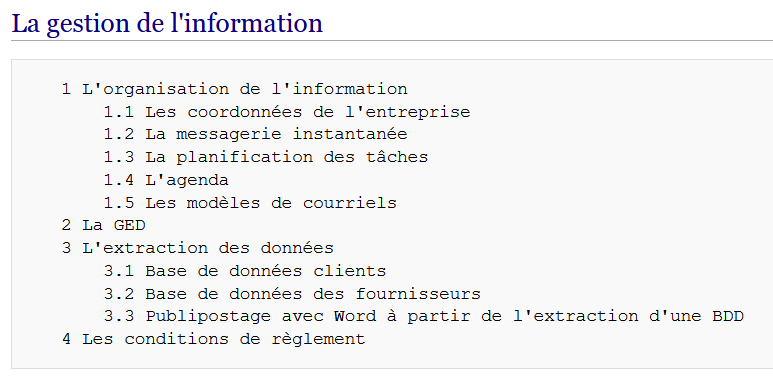 Wiki et vidéos à destination des enseignants
pour mettre en place les ressources PGI avant de démarrer 
avec la classe
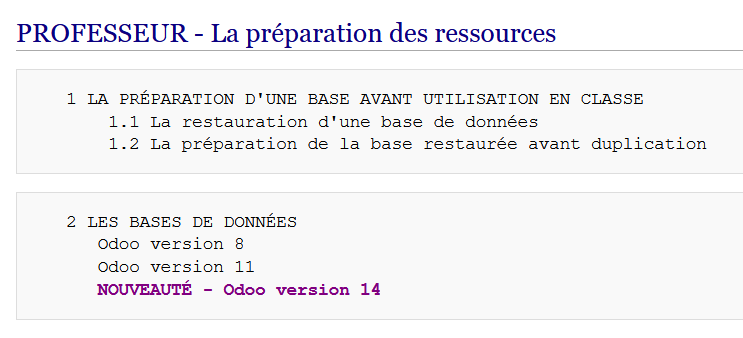 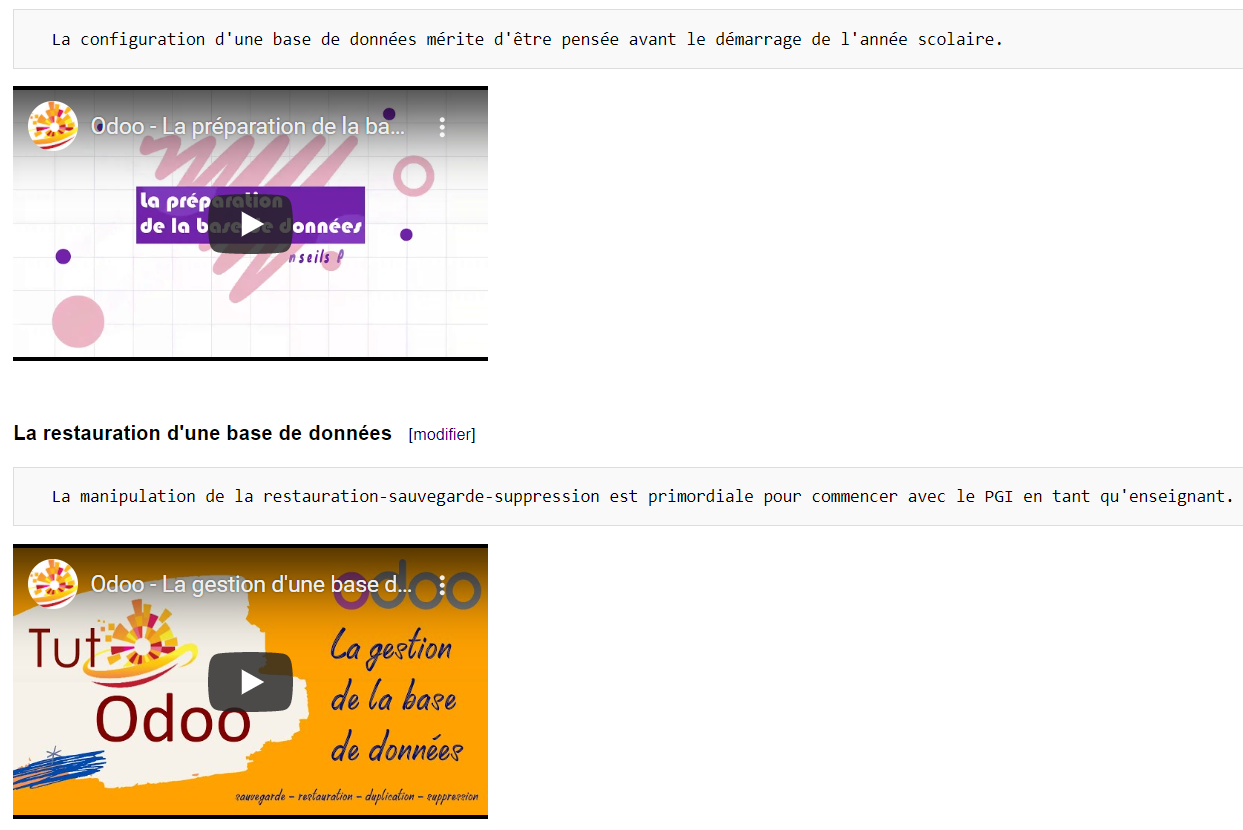 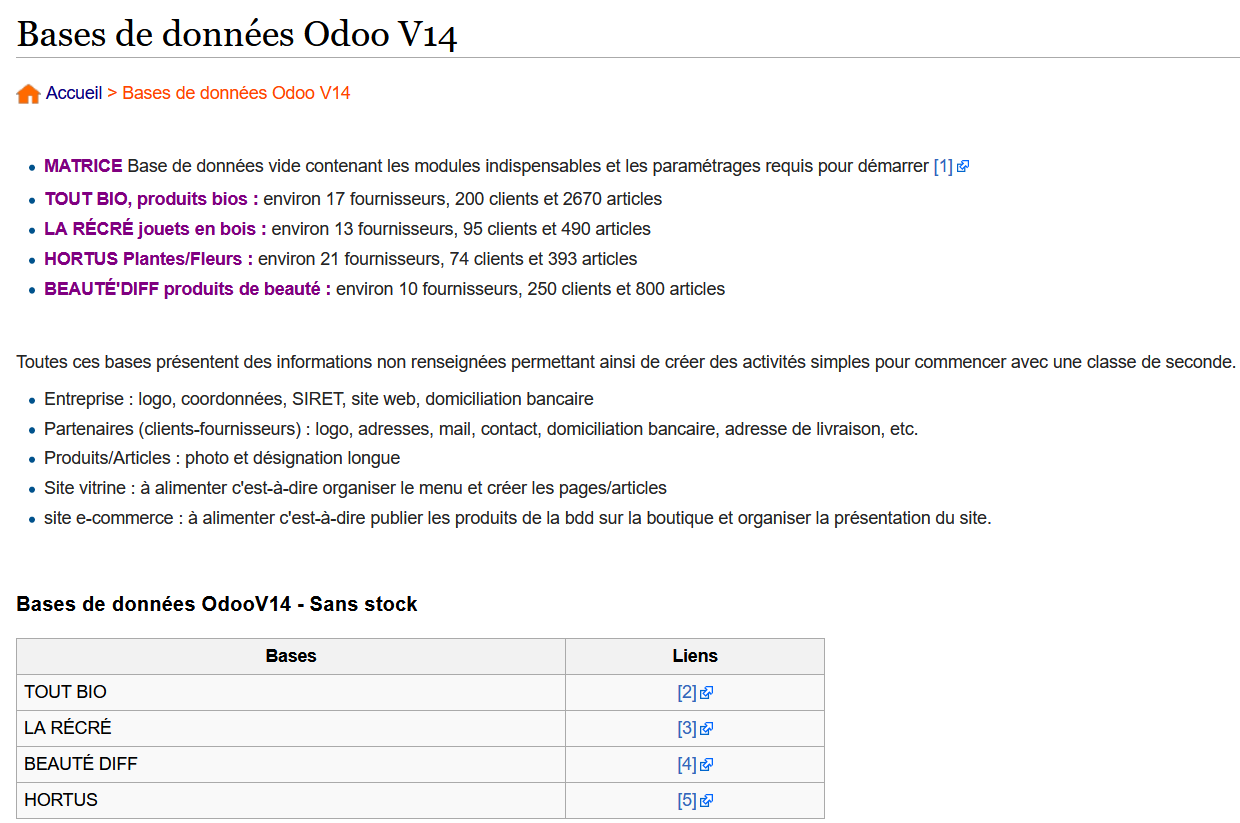 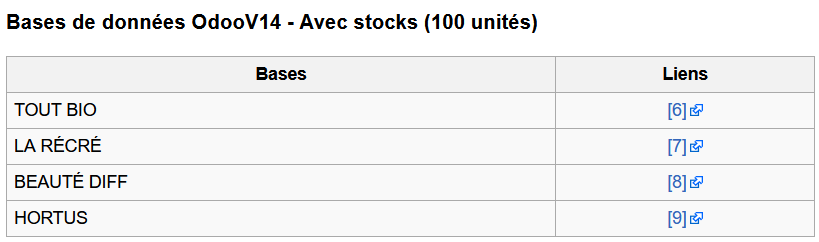 PGI Odoo – 5 bases de données
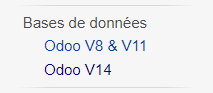 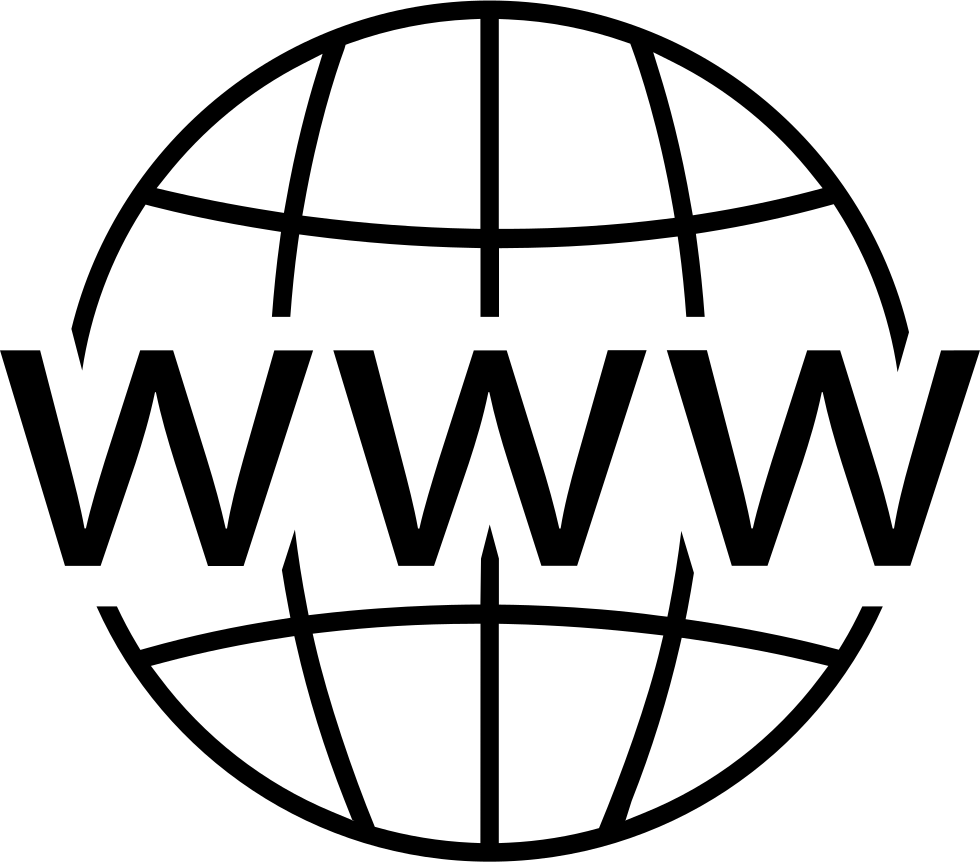 www.cerpeg.fr/bazar
SIRET et n°TVA intracommunautaire
IBAN et BIC
Liste de personnes et n° INSEE
Site pour créer des
numéros utilisables 
dans un PGI
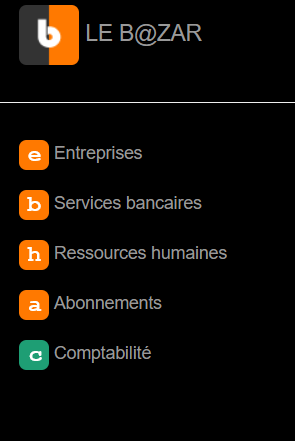 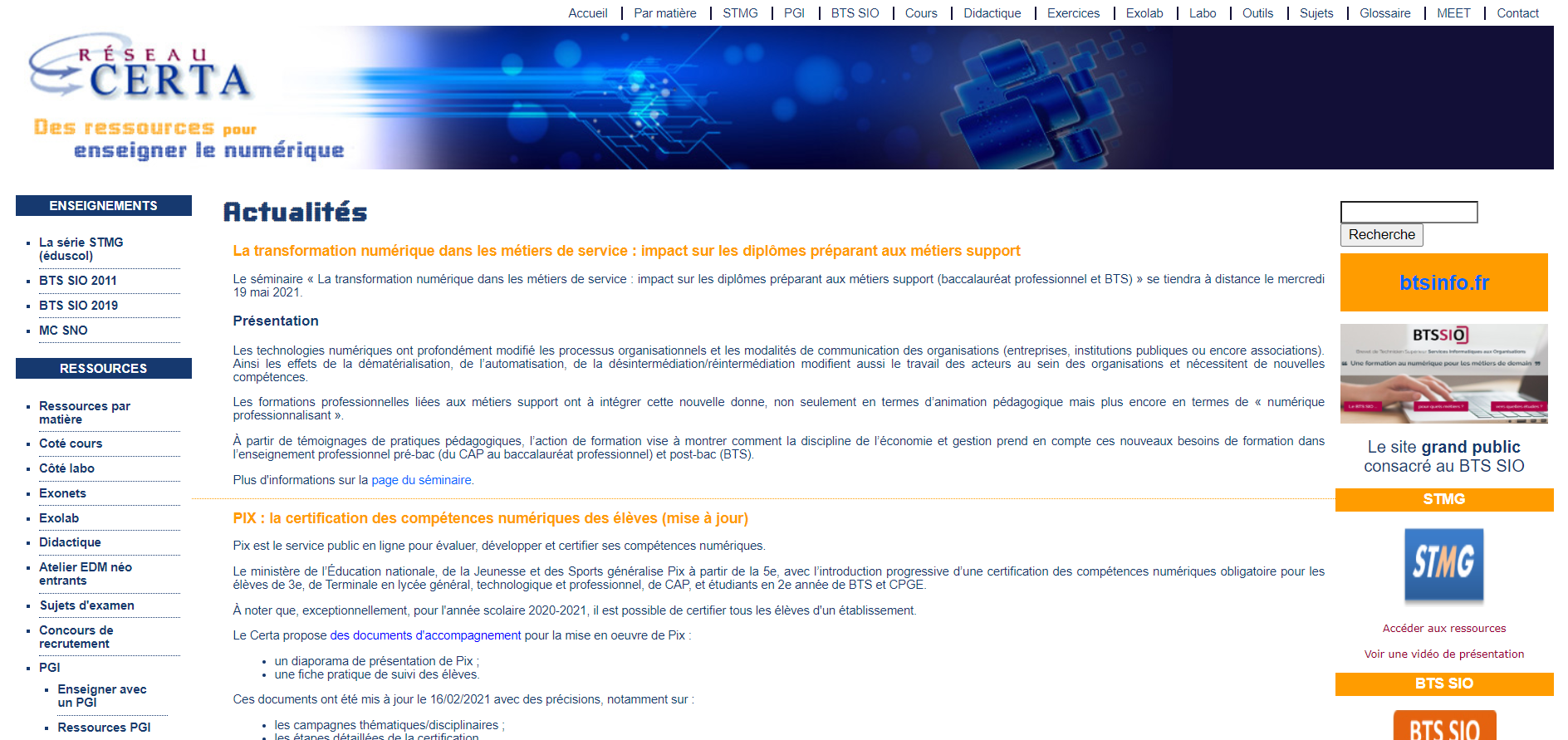 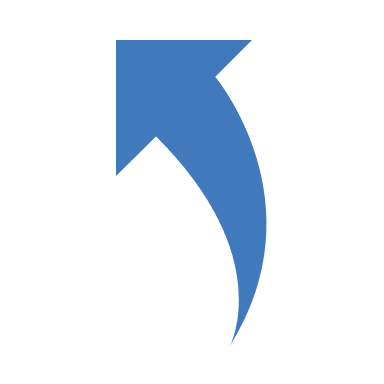 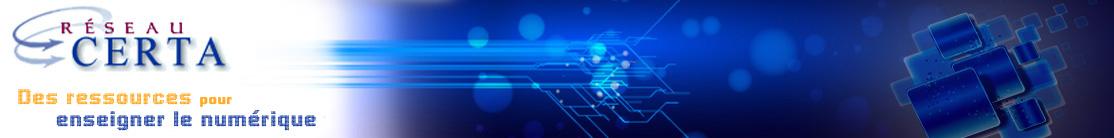 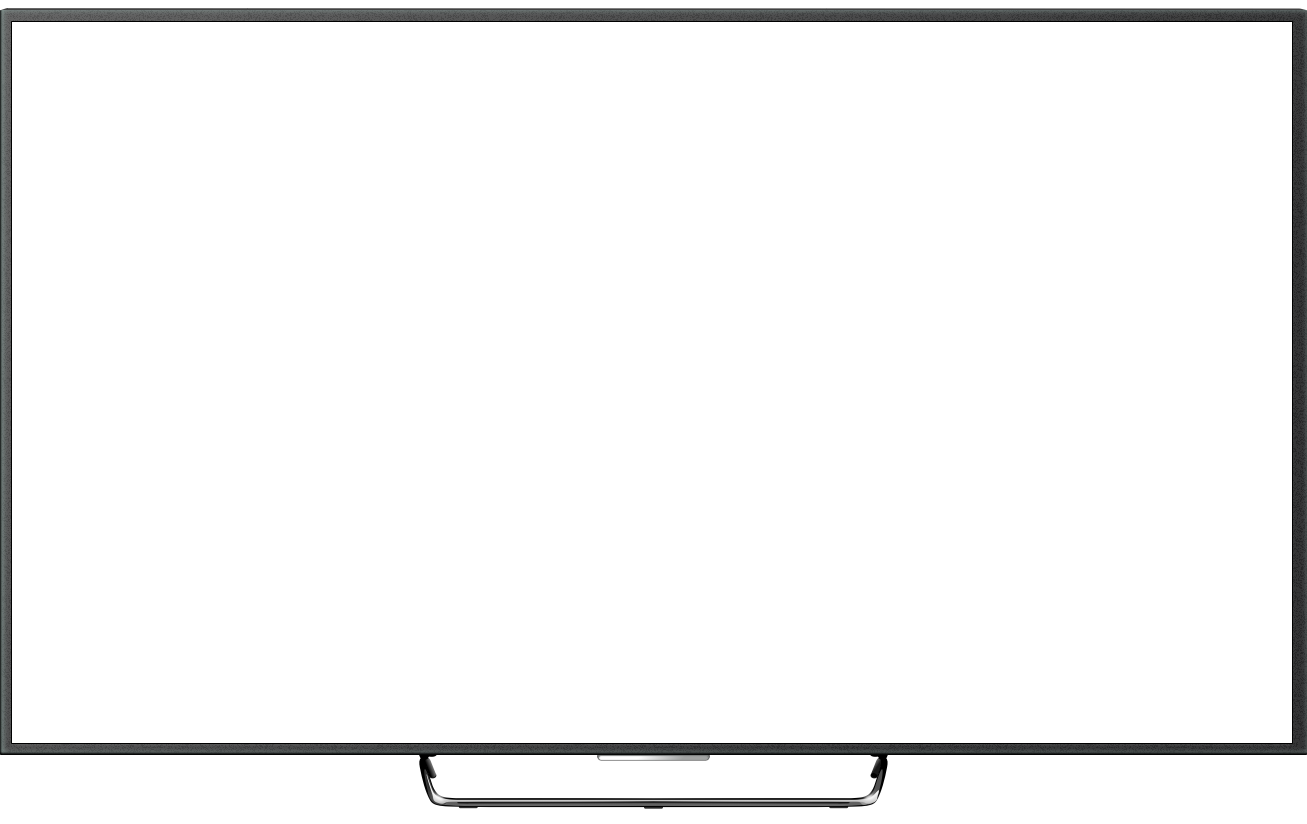 #SPECIBIKE
(grossiste en vélos)
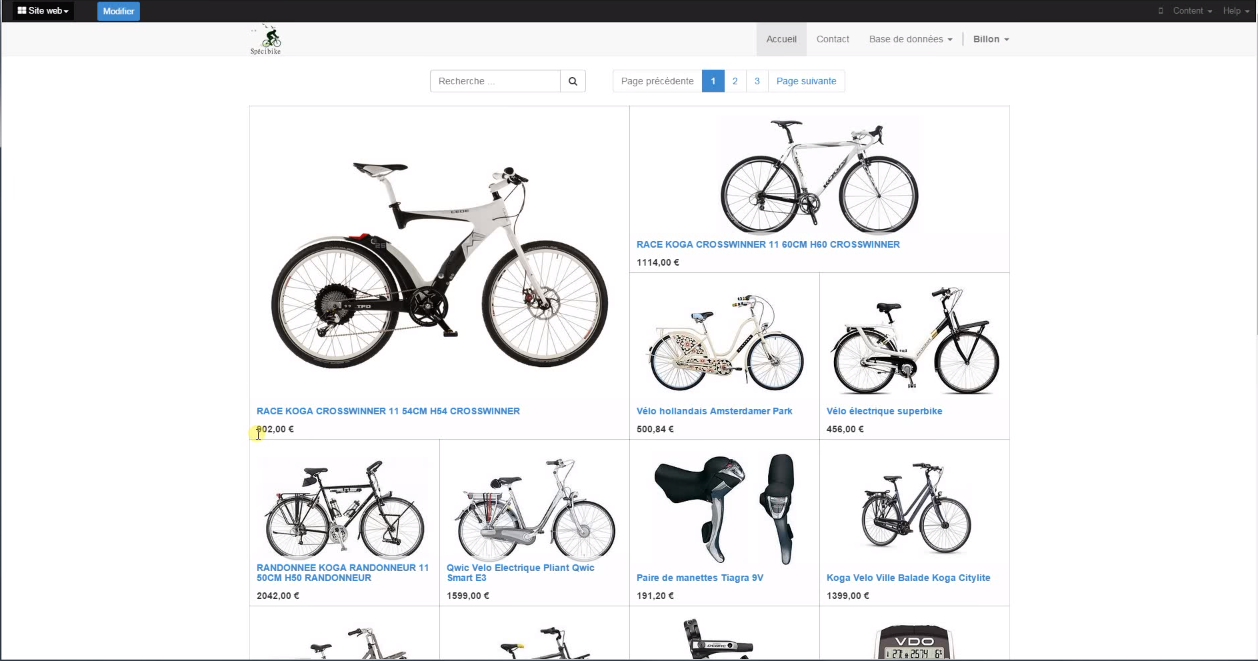 Diversité des ressources
Progiciel, tableau de bord, processus et workflow, Introduction aux Workflows, Les processus de gestion…

Odoo version 8
Supports techniques et pédagogiques
MAJ
Lien vers les contextes
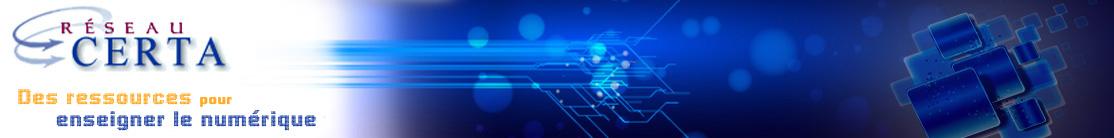 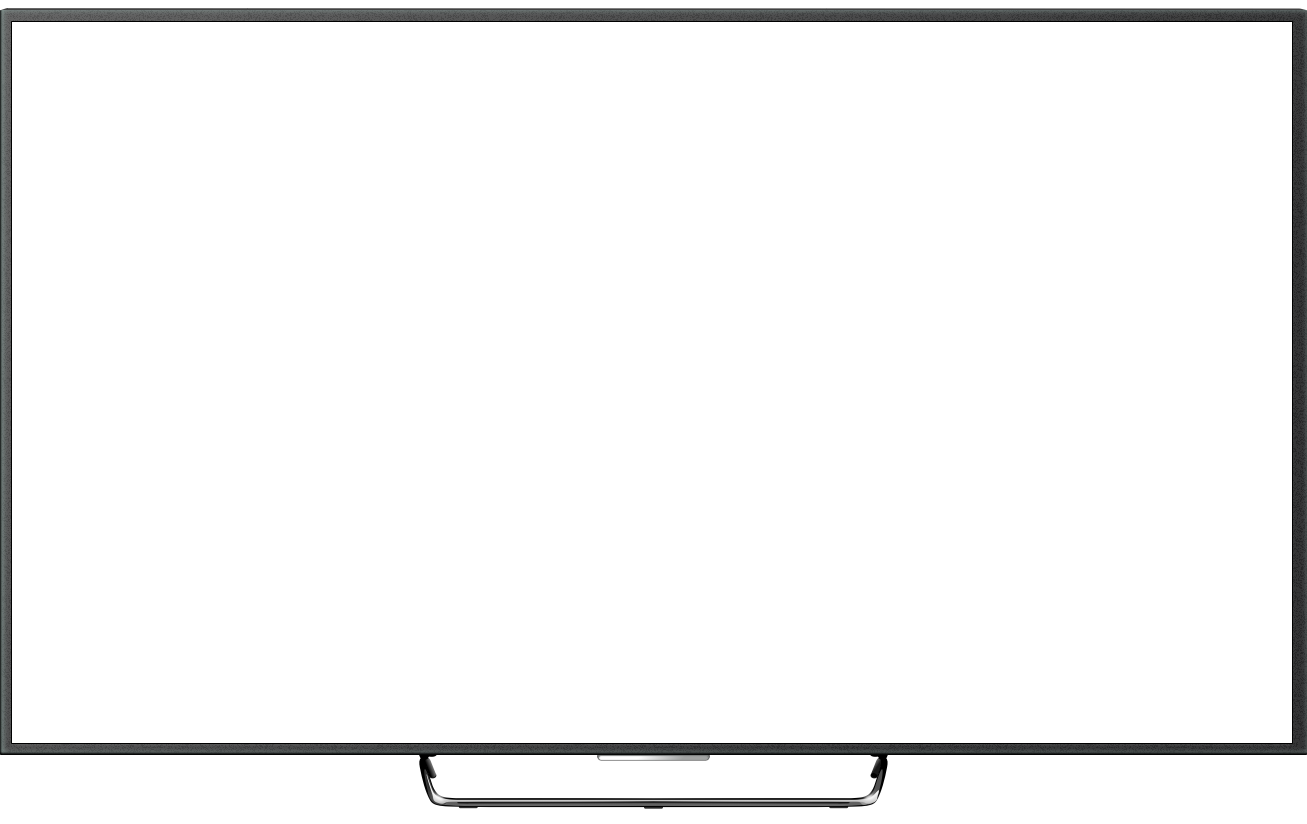 #Primeur & Cie
(grossiste en fruits et légumes)
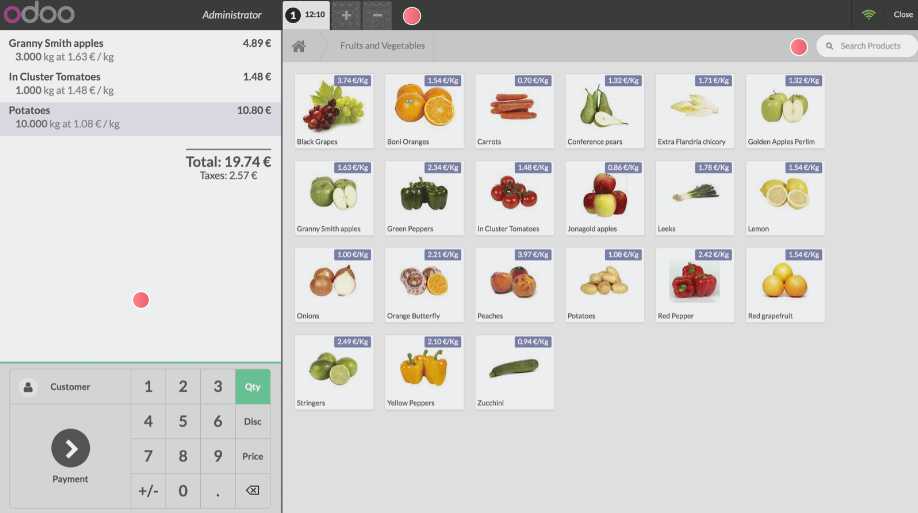 Diversité des ressources
Gestion de achats, gestion de ventes, gestion des stocks, automatisation du réapprovisionnement, « Point de vente »

Odoo version 14
Compatible e-comBox
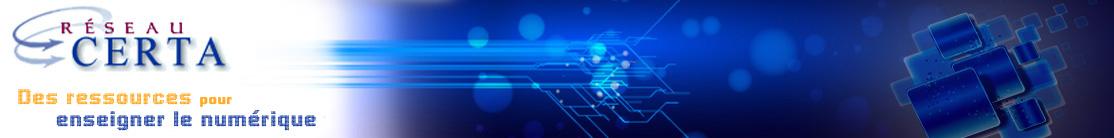 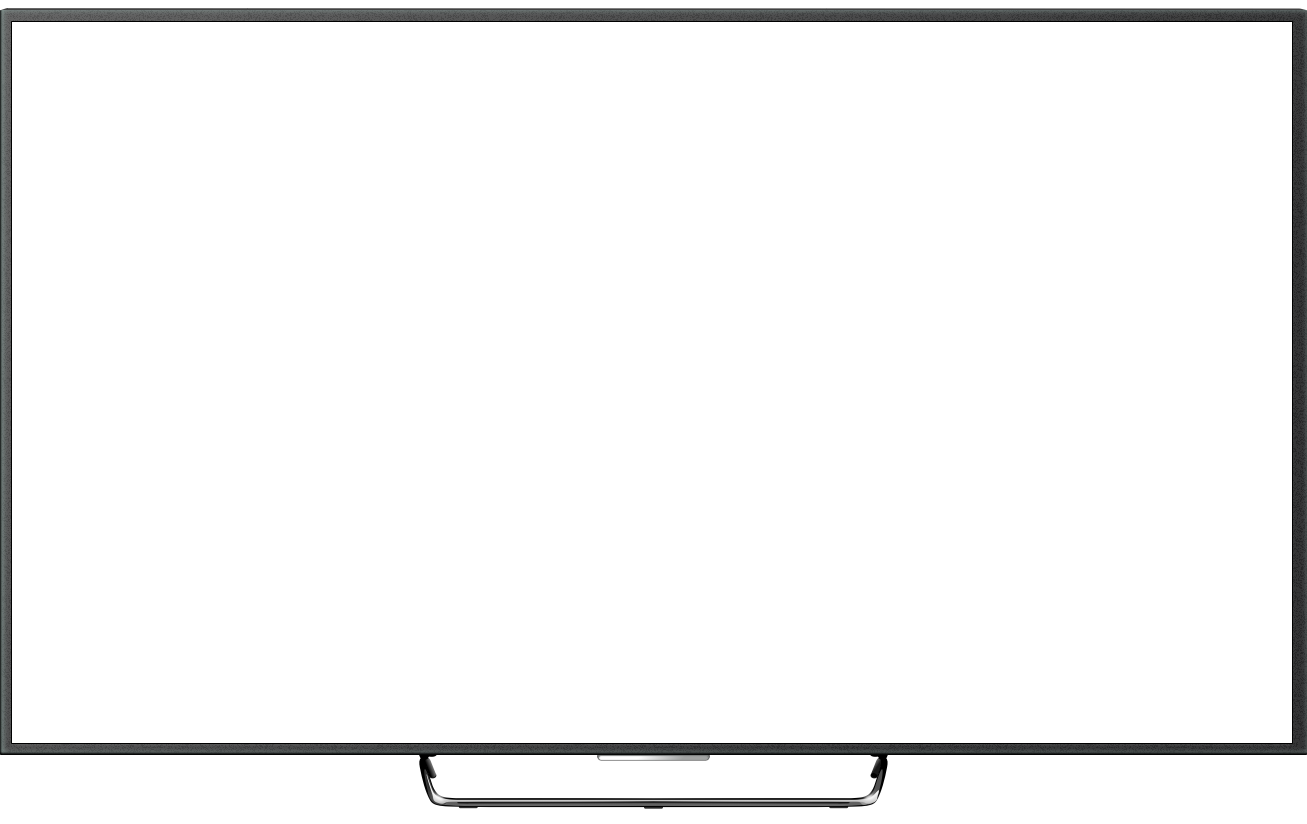 #ADA – Les Ailes de l’Alsace (école de pilotage)
Diversité des ressources
Un contexte global balayant des processus variés.

Odoo version 13
Découverte du contexte dans le module 8 du parcours M@gistere “Systèmes d’information et outils numériques”
Base compatible e-comBox à venir
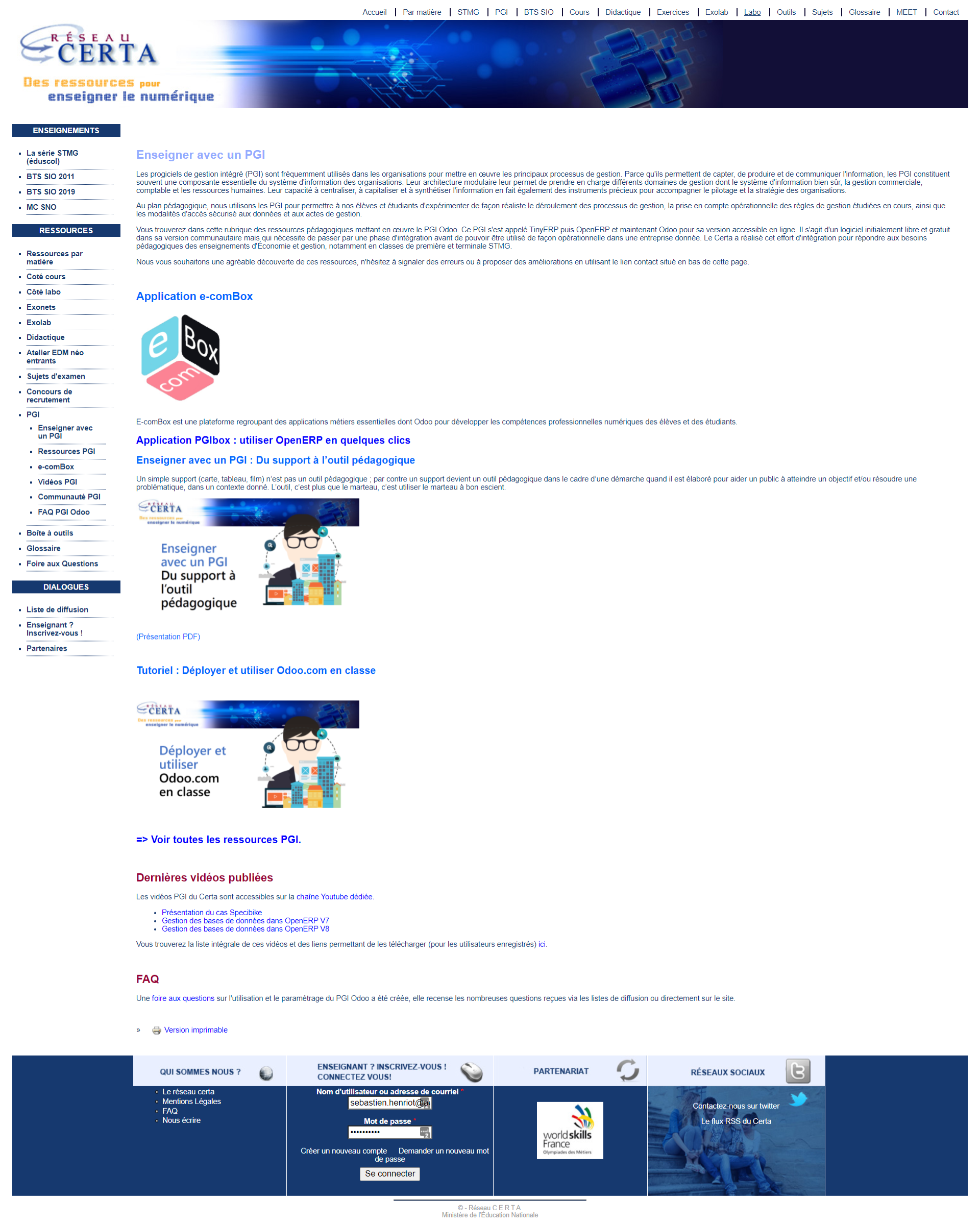 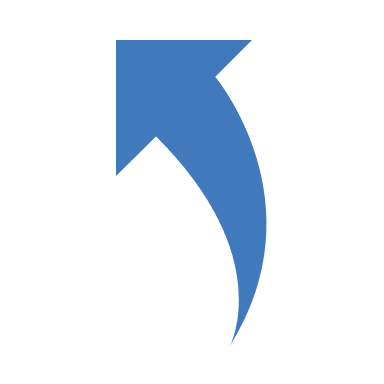 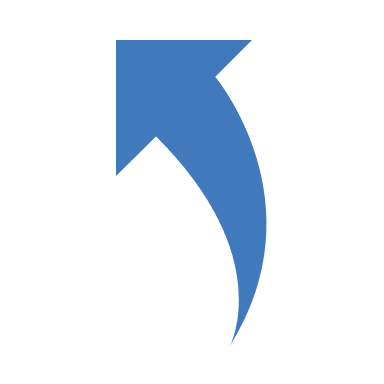 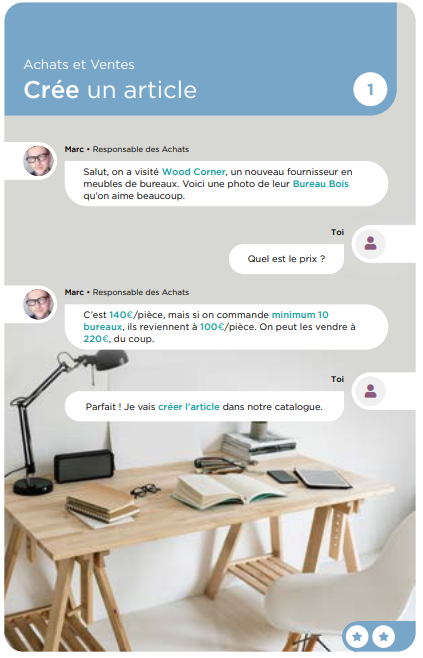 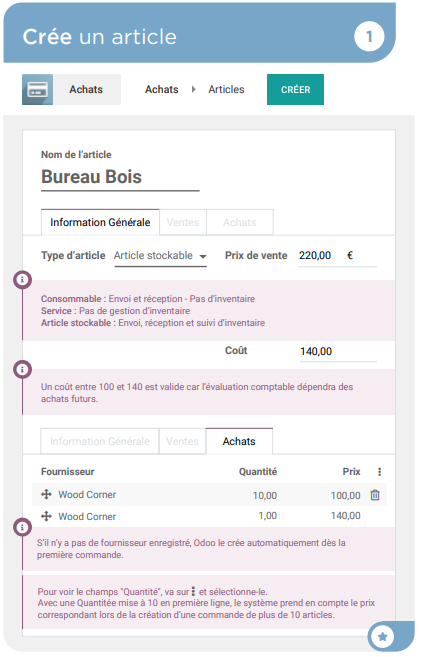 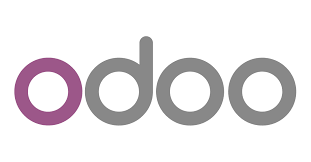 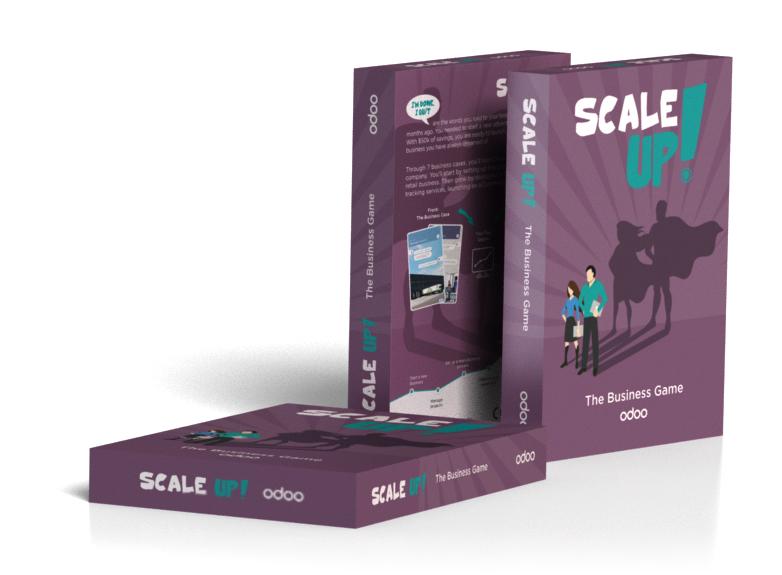 Des usages différents
Odoo version communautaire ou entreprise
EBP
CEGID
Idyllis
Des invariants indispensables
Des spécificités
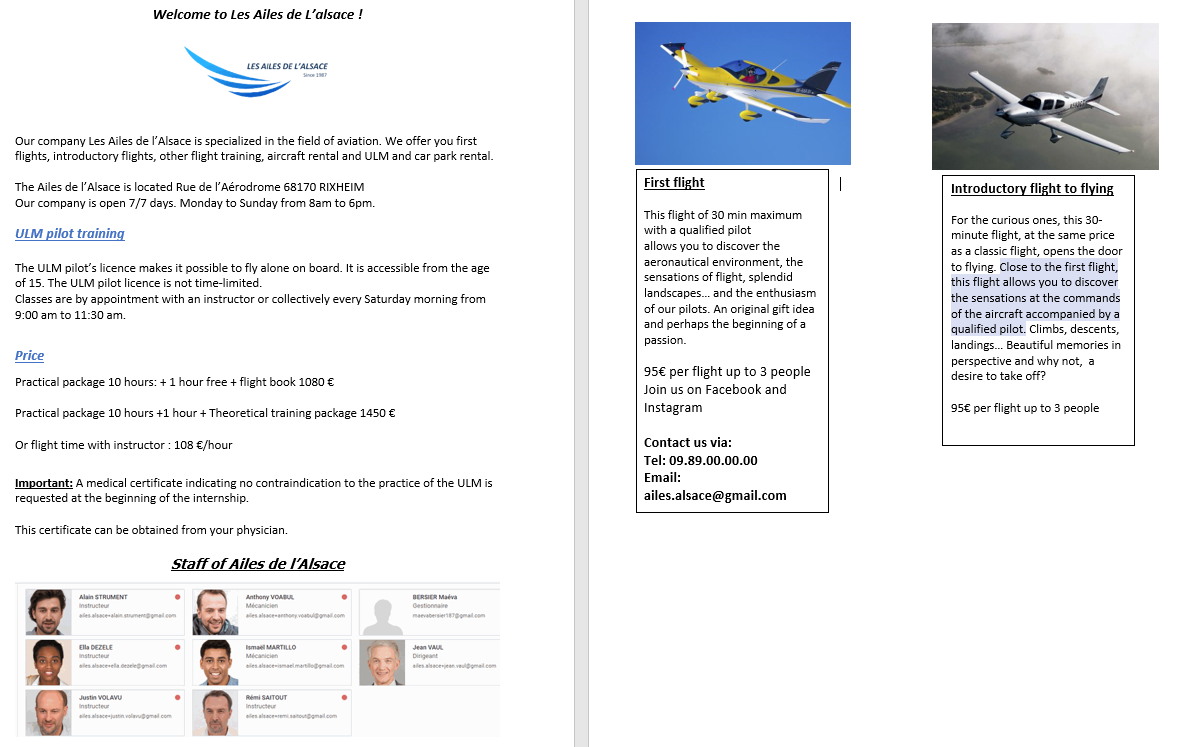 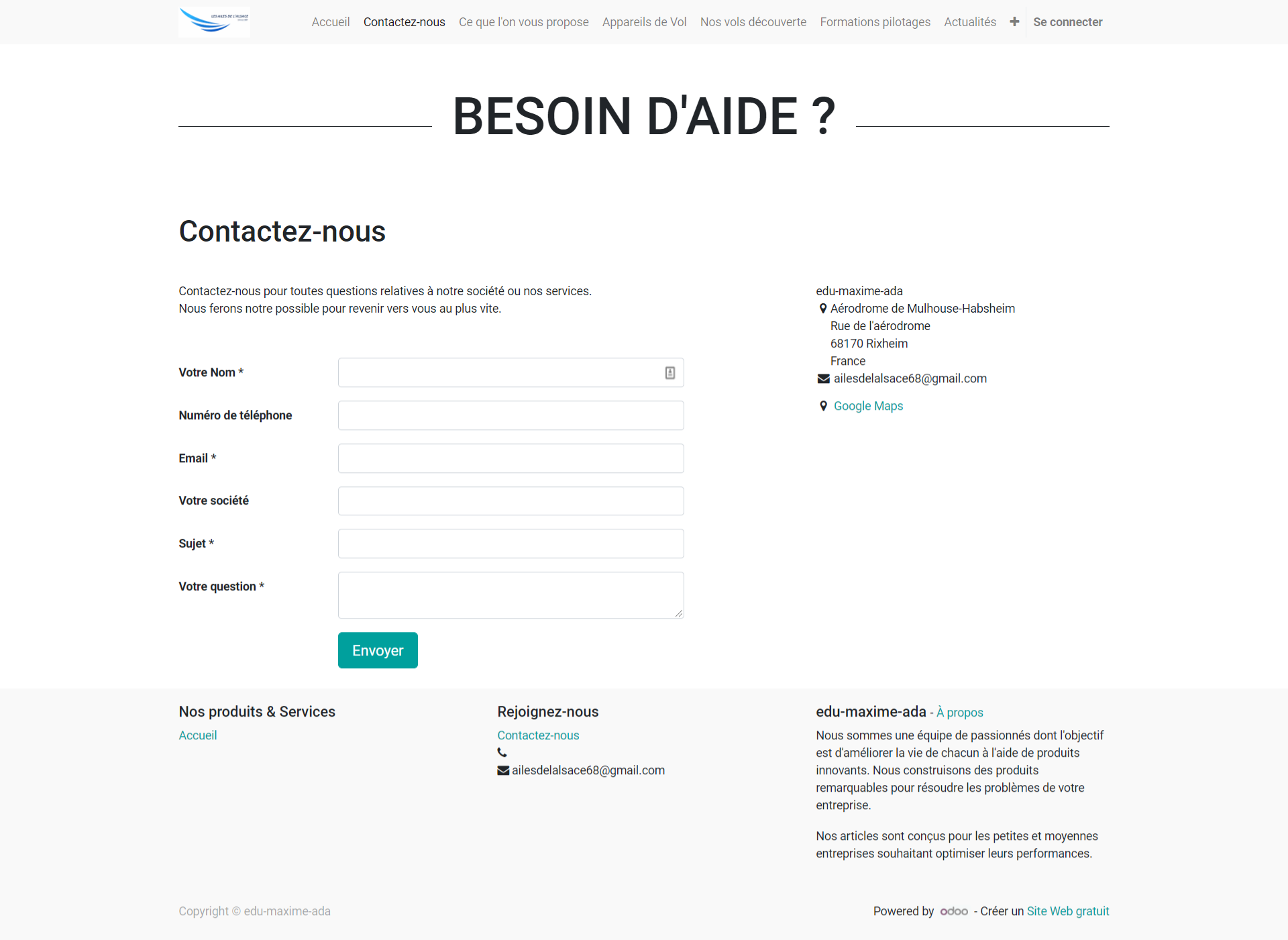 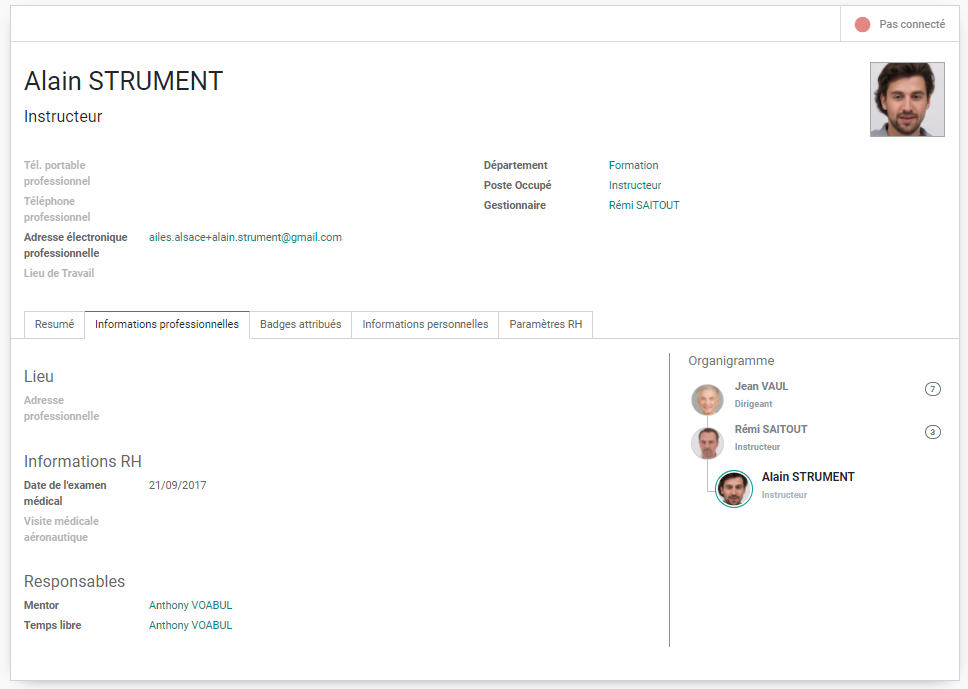 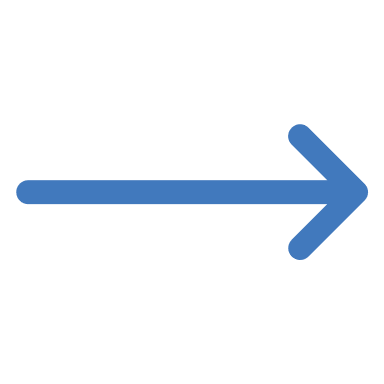 Les centres nationaux de ressources
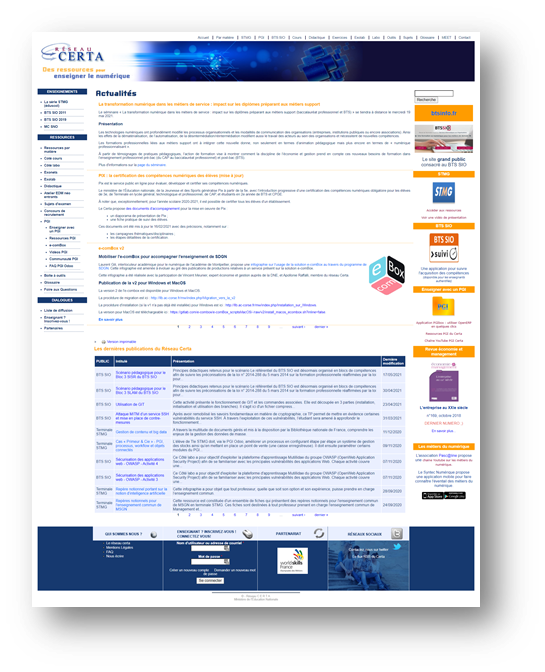 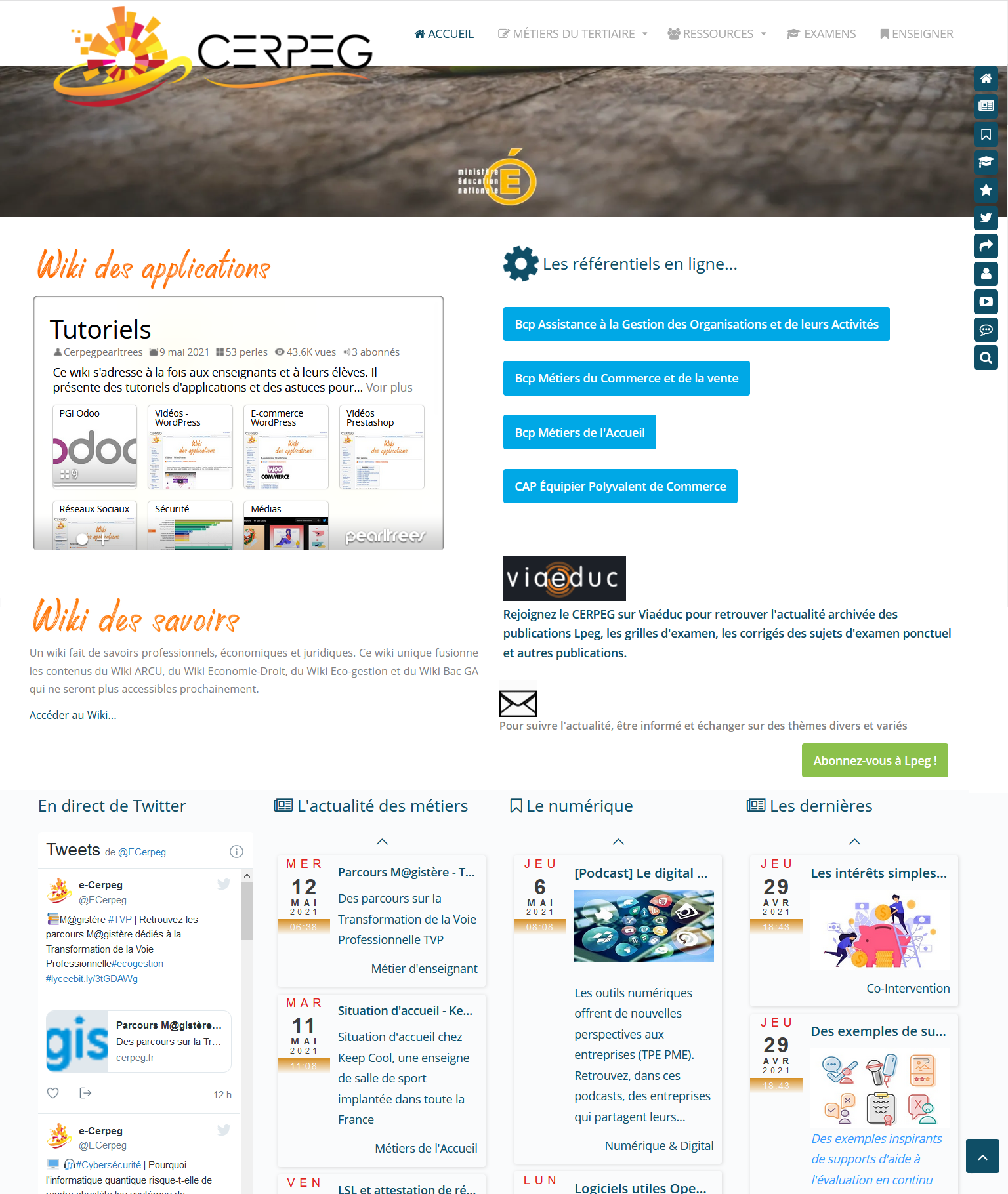 Tutoriels & Aides
Des ressources complémentaires
Utilisation en classe
Des ressources spécifiques
Nous contacter
Fabienne Mauri : contact@cerpeg.fr
sebastien.henriot@reseaucerta.org